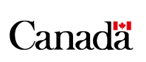 Employment InsuranceThe Evidence Base
by Yves Gingras
ESDC Head of evaluation
November 2018
Evaluation Directorate - Strategic and Service Policy Branch
Purpose of Presentation
Introduce the evaluation function. 

Present some recent findings about various aspects of the Employment Insurance program.
Evaluation within the Government of Canada
“In the Government of Canada, evaluation is the systematic and neutral collection and analysis of evidence to judge merit, worth or value. Evaluation informs decision making, improvements, innovation and accountability. Evaluations typically focus on programs, policies and priorities and examine questions related to relevance, effectiveness and efficiency”. 
Policy on Results, 2016
Evaluation in a Program and Policy Life Cycle
Beginning
Informs the design and development of new programs through complementary evidence.
Throughout
Provides evidence decision and recommendations that support adjustments and renewal.
Conclusion
Derives lessons learned / expands the evidence base to inform the development of future programs or policies.
The Department is required to evaluate programs every 5 years
Based on two authorities:
the Financial Administration Act; and
the Policy on Results.
Evaluation reports are made public within 120 days of completion. 
The Employment Insurance program is evaluated more frequently than others. 
this is mainly because of the program’s scale; and 
the unique objectives of each employment benefits and support.
Working While on Claim Pilot Projects (2018)
Context
Between 2005 and 2016, five pilot projects tested two different rules related to earning income while on claim.
KeyFindings
Both rule changes increased the probability of claimants working while receiving benefits. However, the second rule (recently legislated) was more effective.
A survey revealed that low levels of awareness and understanding of the second rule could have limited its impact
Probability of working while receiving benefits
Rule One: +7 percent 			Rule Two: +27 percent
Employment Insurance Special Benefits for Self-Employed Workers (2016)
Context
Access to special benefits (e.g., sickness, maternity, etc.) for self-employed workers was introduced in 2010 to provide income support to the registered, premium-paying self-employed workers who experience a loss of income.
KeyFindings
Take-up was much smaller than originally estimated: 13,000 individuals registered by end of May 2013. 
Some of disincentives to participation were:
Age or insufficient income to access the benefit (about one-third of self-employed workers).
Lack of awareness of the measure.
Typical Claimant
91% aged 25 to 44 
88% lived in an urban area 
1 out of 4 supported children under 18
95% of claimants
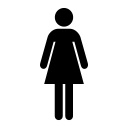 Recent Findings: Work-Sharing Program (2016)
Context
Work-sharing helps businesses avoid layoffs when there is a temporary reduction in the level of activity beyond the employer’s control. The program introduced a number of temporary changes during the 2008-2009 recession to help firms remain viable and workers remain employed.
KeyFindings
Results
The evaluation recommended that the Department continues developing understanding of the needs of self-employed related to awareness, design of the measure and income support.
Compassionate Care Benefits (2018)
Supplemental study determining the impact of the 2016 extension of the maximum duration on Compassionate Care benefits usage.
Context
The number of applicants was 13,255  in 2015/16, compared to 10,683 in 2016/17.
Most of the applicants were caring for their mother or father (58.1%), followed by a spouse or partner (27.5%). 
Approximately one-third of applicants did not receive the benefit. The most common reasons for not receiving the Compassionate Care benefits were:
The applicants received other types of employment insurance benefits. 
The absence of the medical certificate.
KeyFindings
Results
The evaluation recommended that the Department continues developing understanding of the needs of self-employed related to awareness, design of the measure and income support.
Record of Employment Based Measures on EI Eligibility (2018)
Supplemental Study examining the Record of Employment (ROE) database to determine the ability of workers to meet the required number of insurable hours of employment under EI eligibility criteria.
Context
From 2001 to 2016, the share of job separators who met the variable entrance requirement—between 420 and 700 hours— was between 67.9% (2007) and 73.9% (2009).
Regression analysis showed that:
The probability of meeting the entrance requirement was highest for laid-off job separators from the Manufacturing sector (78%) and lowest for workers in Professional & Business Support Services (69%).
The probability of receiving EI benefits is highest for workers from the Construction sector (72.7%) and lowest in Information, Culture & Recreation (59.6%).
KeyFindings
Results
The evaluation recommended that the Department continues developing understanding of the needs of self-employed related to awareness, design of the measure and income support.
Labour Market Development Agreements (2012-2017)
Context
Through Labour Market Development Agreements, ESDC invests $2.14B annually to help eligible EI claimants find and maintain employment. The Employment Benefits and Support Measures are designed and delivered by provinces and territories (See Annex for more information).
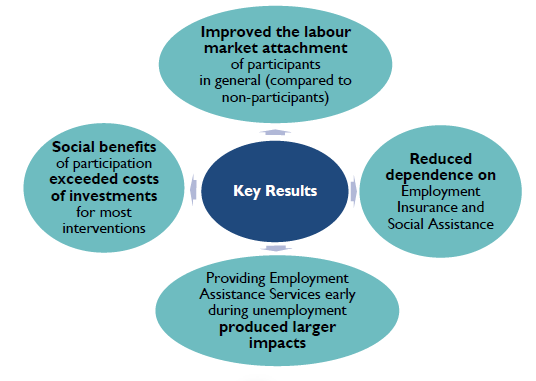 KeyFindings
Results
The evaluation recommended that the Department continues developing understanding of the needs of self-employed related to awareness, design of the measure and income support.
EI Automation and Modernization (2016)
Several measures took place from April 2009 to February 2011 that contributed to improvements in the quality, efficiency and effectiveness of service delivery. 
These included simplified and standardized processes and procedures such as AppliWeb, direct deposit, biweekly reporting on-line, and eRecord of Employment.
Context
The evaluation found that increased use of electronic tools and processing functions:
Led to greater consistency among Service Canada Regions.
Enabled quicker payment after a decision was rendered.
Benefited Canadians through streamlined processing of less complex claims.
Supported effective workload management practices.
KeyFindings
Results
The evaluation recommended that the Department continues developing understanding of the needs of self-employed related to awareness, design of the measure and income support.
Job Bank 2.0 Evaluation (forthcoming)
Context
An evaluation is currently under development, examining two major components of Job Bank: Job Bank for Employers and Job Match.
Matches are generally well-correlated with job seeker characteristics.
Average job match scored 0.22 on nine soft criteria (e.g. experience, education, skill level, skill type, etc.).
PreliminaryFindings
Average match distance between job seekers profiles and job postings requirements
0= Perfect match
1= No overlap
Job Bank 2.0 Evaluation (forthcoming), cont’d
The observed pattern of job matches (over a 90-day period following publication of a profile) with…
PreliminaryFindings
number of views
number of applications
number of rejected matches
An increase in the number of received matches seems to positively impact the number of job views and applications. 
However, as the number of matches increases, the number of applications grows more slowly and eventually plateaus.
Going Forward: Innovation and increased efforts to assess outcomes/incremental impacts
The Evaluation Directorate is continuously working to strengthen the evaluation function at Employment and Social Development Canada.
For example: The Directorate designed a rich, high-quality labour market program data platform that will allow evaluation of all labour market program interventions in a secure environment. 
Data are masked and personal identifiers are removed in order to protect privacy and confidentiality.
Evaluations of the Employment Insurance program are evolving to better assess the impacts directly attributable to the program and measure what works and for whom.
For more details about these reports, please visit the ESDC Evaluation Reports website:
https://www.canada.ca/en/employment-social-development/corporate/reports/evaluations.html
The Departmental Evaluation Plan includes more information on upcoming evaluations:
https://www.canada.ca/en/employment-social-development/corporate/reports/evaluations/2018-2023-departmental-evaluation-plan.html
Annex: Employment Benefits and Support Measures
Employment Assistance Services provide employment assistance to unemployed persons. This may include individual counselling, action planning, job search assistance, job-finding clubs and case management.
Targeted Wage Subsidies assist participants to obtain on-the-job work experience by providing employers with financial assistance toward the wages of participants. Program delivery varies across provinces and territories. The program can be driven by participants, employers or both. 
Skills Development helps participants to obtain employment skills by giving them financial assistance for attending classroom training.
Investments are made in occupational skills training (post-secondary and college), essential skills training or adult basic education, and English or French as second language training. The duration of training varies by type of training.
Job Creation Partnership projects provide participants with opportunities to gain work experience. Activities of the project help develop the community and the local economy.
Results
The evaluation recommended that the Department continues developing understanding of the needs of self-employed related to awareness, design of the measure and income support.
Annex: Employment Benefits and Support Measures
Self-employment helps individuals create jobs for themselves by starting a business or otherwise becoming self-employed. It provides financial assistance for basic living expenses and other personal needs while the participants are developing and implementing their business plan.
Labour Market Partnerships provide funding to help employers, employee and employer associations, and communities to improve their capacity to deal with human resource requirements and to implement labour force adjustments. These partnerships involve developing plans and strategies, and implementing adjustment measures (e.g. plans to deal with major layoffs).
Research and Innovation supports activities that identify better ways of helping people to prepare for or keep employment and to be productive participants in the labour force. Funds are provided to eligible recipients to enable them to carry out demonstration projects and research for this purpose.
Results
The evaluation recommended that the Department continues developing understanding of the needs of self-employed related to awareness, design of the measure and income support.
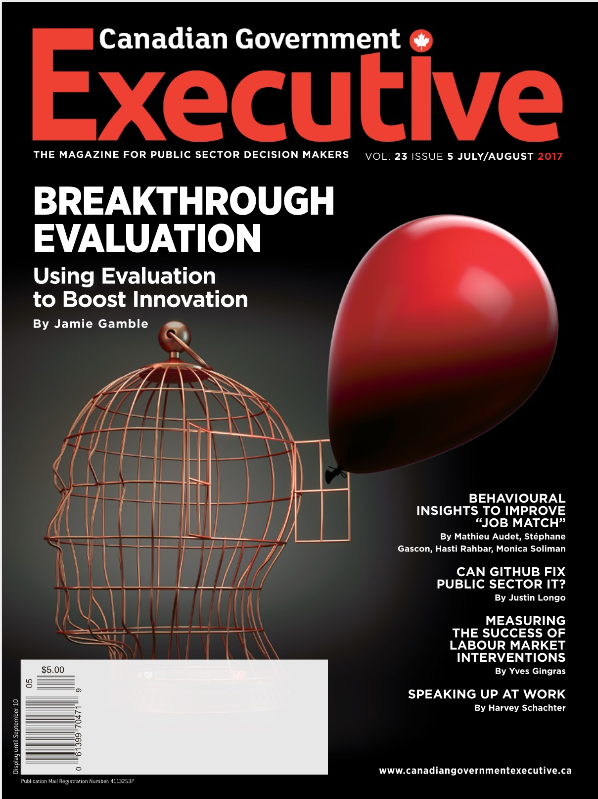 Local Market Development Agreement       
Y. Gingras Canadian Government Executive, July/August 2017, P12-13)
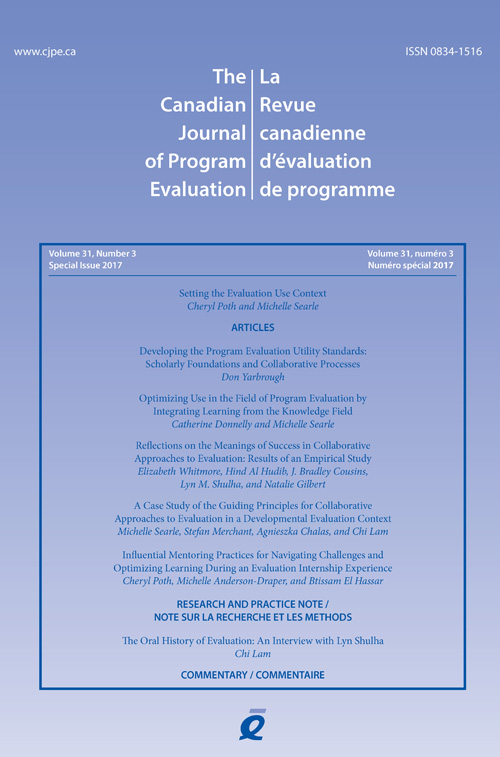 Making Evaluation More Responsive to Policy Needs: The Case of the Labour Market Development Agreements – 
Y. Gingras et al; The Canadian Journal of Program Evaluation, Vol 32, No 2 (2017)